Презентація на тему:«Царське Село»
Виконала:
Учениця 11-Б класу
Прищепа Єлизавета
Загальні відомості
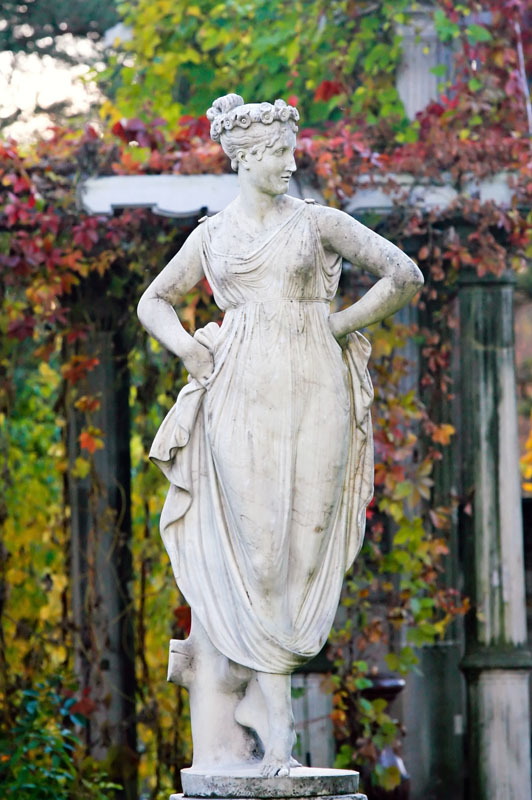 Царське Село (музей-заповідник) - відомий у Росії й у світі палацово-парковий ансамбль, нині музейний заклад. Розташований у місті Пушкін та віднесений до складу міської агломерації міста Санкт-Петербург. Має розгалужену мережу стародавніх парків, павільйонів, палаців та службових приміщень. Належить до найкращих палацово-паркових ансамблів Європи і світу.
Складові частини ансамблю
Великий Царськосільський палац, або також Катерининський палац (названий так на честь дружини Петра — цариці Катерини І.
Знаменська церква (1716, перебудови 1734, 1864—65 рр.)
Сад бароко
Пейзажний парк
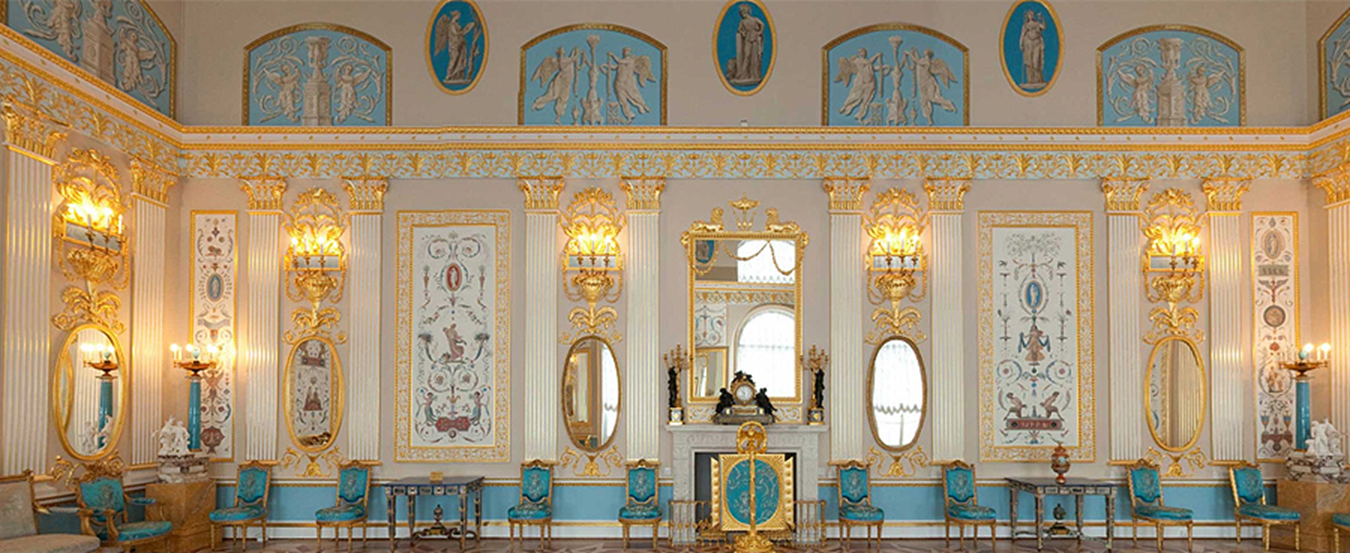 Складові частини ансамблю
Павільйони пейзажного парку — Вечірня зала, Турецькі лазні, Пандус, Верхня та Нижня ванни, Ермітажна кухня, Кухня-руїна, Концертна зала, Палладіїв міст, Арсенал, Піраміда, Дерев'яна купальня, Вежа-руїна, неоготична караулка біля Баболовських воріт, Біла вежа, павільйон Шапель, Велика оранжерея.
ансамбль — Китайське село з театром, парковими містками та альтанками
ансамбль — Адміралтейство 
    ( три павільйони )
містечко Софія
Федорівський городок.
Александрівський палац з 
    пейзажним парком
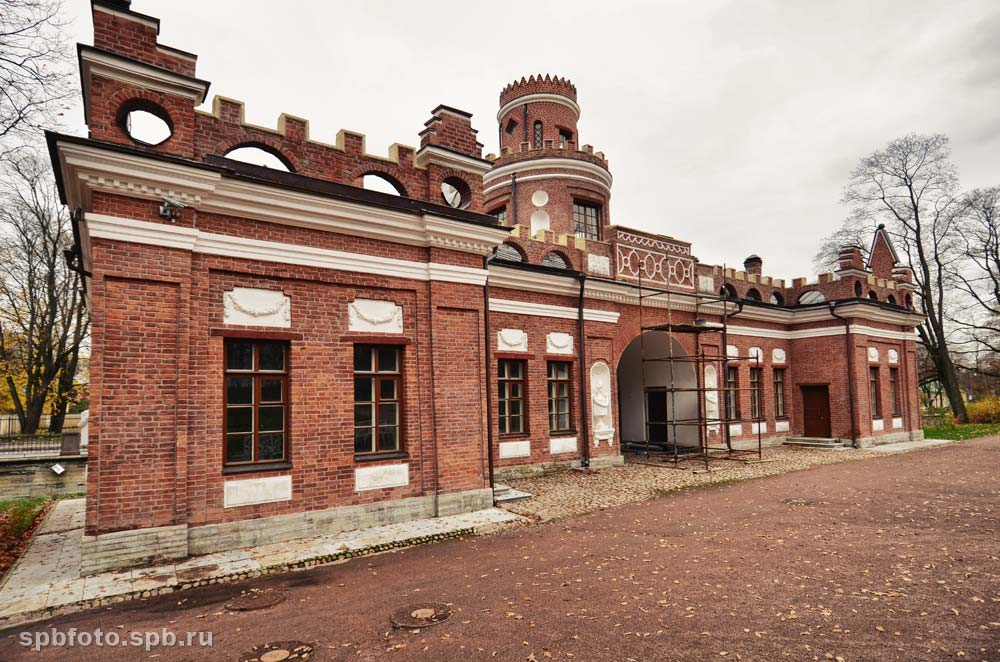 Складові частини ансамблю
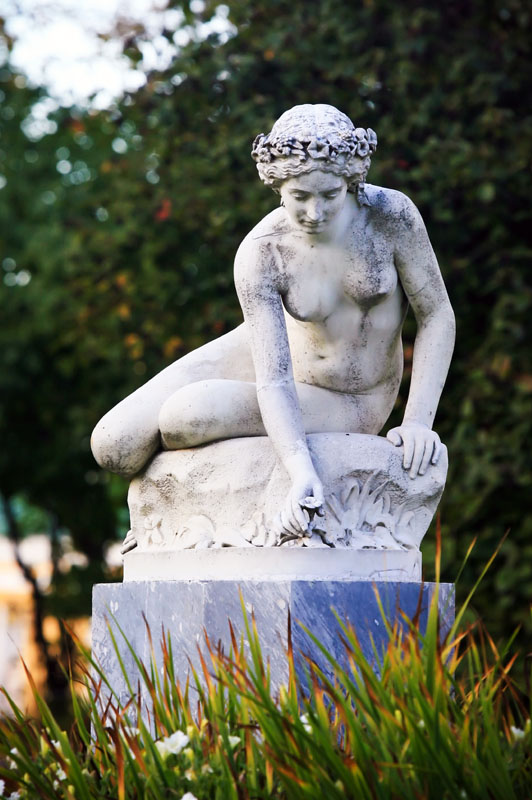 Царськосільський ліцей.
Єгипетська брама
Стайні на 200 коней
Манеж
Екіпажний сарай з каретами
Павільйон Грот
Павільйон Ермітаж
Холодні лазні
Камеронова галерея
Великий Царськосільський палац
Янтарна кімната
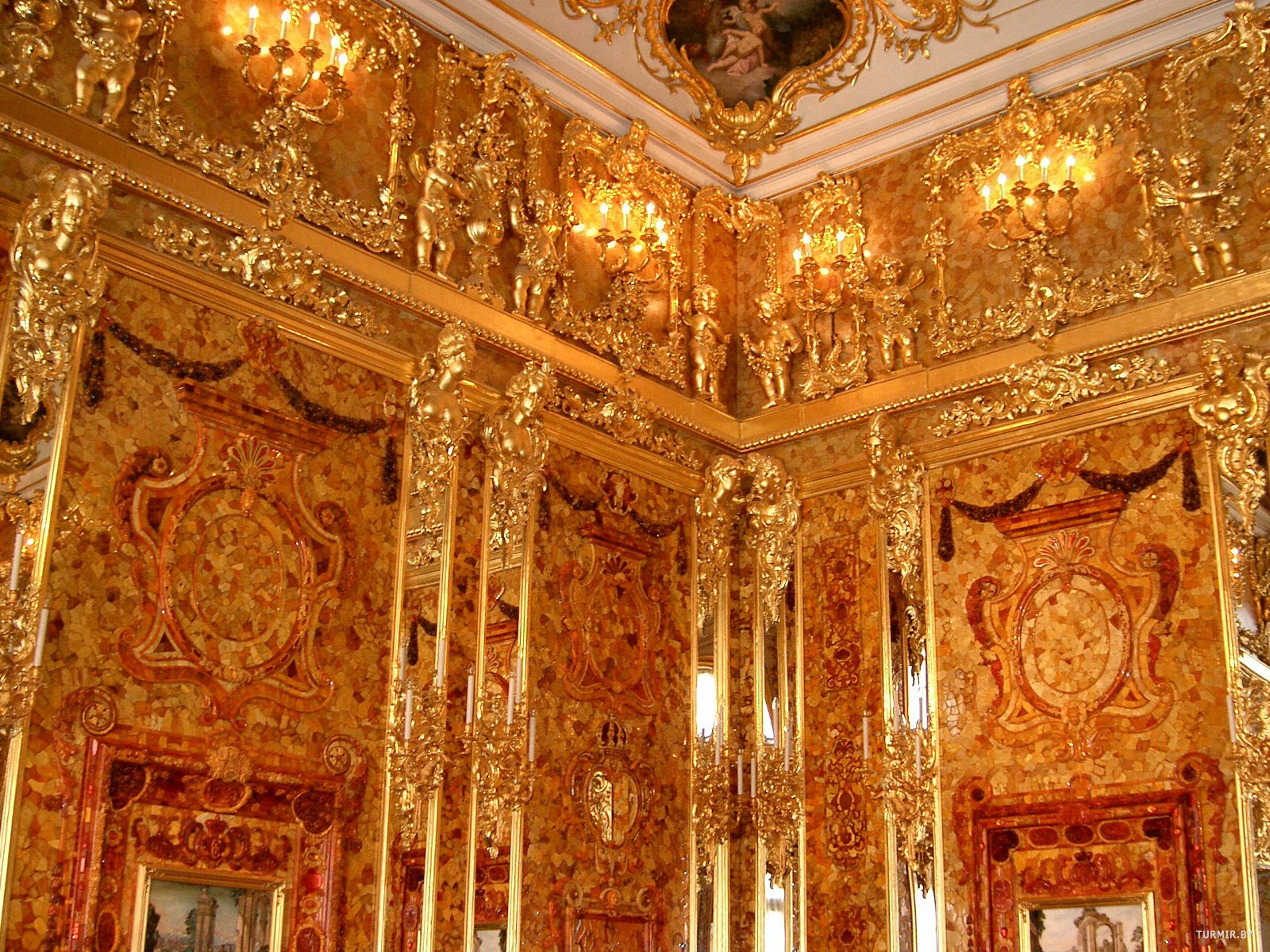 Павільйон Ермітаж
Кухня-руїна
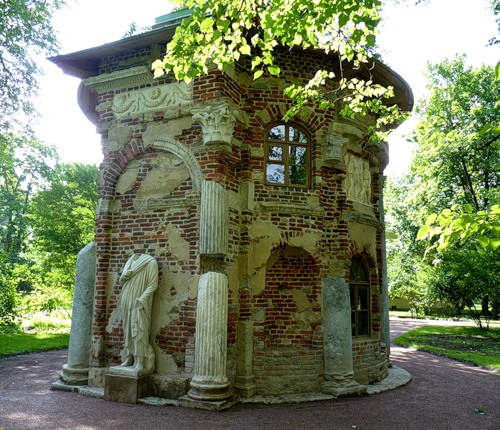 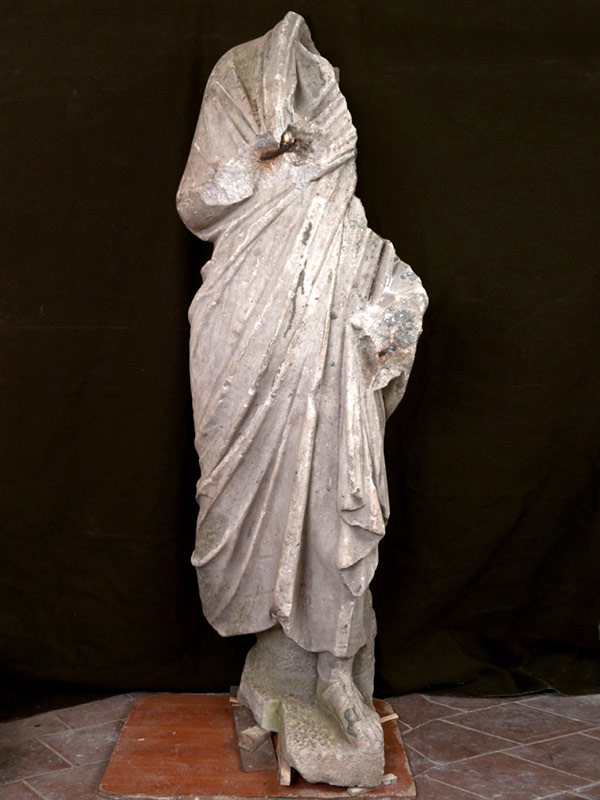